The ‘Five Safes’ framework for data access management

Felix Ritchie
University of the West of England, Bristol
presented by
	Tanvi Desai
	Data Strategy and Policy
4th July 2018
What is the most important factor in data access?
Overlapping problems:








‘Five Safes’: framework for structuring decision-making
anonymisation
IT
allowed use
users
publication model
‘Five safes’ approach
The Five Safes

safe projects

safe people

safe settings

safe data

safe outputs

= safe use
Five components:
Is this an appropriate use of the data?

How trustworthy are the researchers?

Does the environment prevent misuse?

Is the data detail appropriate?

Is there any confidentiality risk from publication?

Consider jointly and severally
Scales, not targets
Balance is the key:
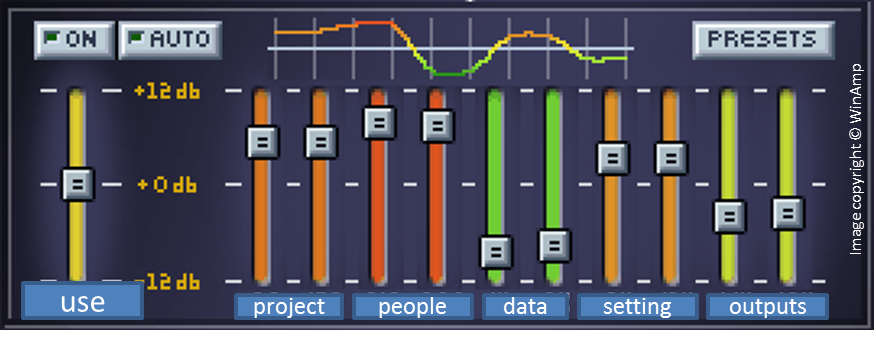 Similarities to multiple-criteria decision analysis
Just ‘another’ management fashion?
Don’t we already have standards?

Yes!

Five Safes is a framework to support effective decision making around choice and implementation of existing standards
Just ‘another’ management fashion?
Existing standards/best practice

Ethical committees

Best practice training

InfoSec, ISO27001

Extensive literature

Minimal literature
The Five Safes

safe projects

safe people

safe settings

safe data

safe outputs
Making effective decisions using those standards
‘Five safes’ and modern law
Consistent with developments in legislation
Simple ‘it’s your fault’ models becoming indefensible

Older legislation: data-centred
Anonymised vs identifiable
Little about confidentiality management

Modern legislation (GDPR, DEA): user-centred
Confidentiality through combinations of tech, procedure – and detail reduction
DEA explicitly based around five safes
Accreditation of processes much more important
Types of use
Description and evaluation
Statistical authorities, data archives, HMRC, Cancer Research UK, Health Foundation, NIST, Scottish Health Informatics Project, American Academy of Sciences, RCUK, OECD, Eurostat…

Design
ADRN, Australian Bureau of Social Services, Greek Statistical Authority, Nepalese Injury Research Centre…

Training
DEA-accredited Safe Researcher Training, university governance, big data ethics…
Summary
Around for 15 years
Well established, esp in UK, Australia, NZ
Part of a suite of evidence-based data access work

Framework for making decisions, not the decisions
attitudes
assessment of benefits
ethics, culture etc

next set of presentations:
Settings/ skills
Use example
Felix.Ritchie@uwe.ac.uk

Hello@tanvidesai.co.uk
Thank you